Education Innovation and Research (EIR)Expansionselection criteria and scoring
NOTE: THESE SLIDES ARE INTENDED AS GUIDANCE ONLY. PLEASE REFER TO THE OFFICIAL NOTICES AS THEY ARE PUBLISHED IN THE FEDERAL REGISTER.
[Speaker Notes: If you are planning to apply to EIR, you should read carefully the specific notice inviting applications (NIA) and the specific application package for the competition to which you are applying.  These slides are for information purposes only, and applicants should rely upon the NIA for the official competition requirements.]
2
A. Significance (15 pts)
Expansion
The national significance of the proposed project. (10 points)
 The potential contribution of the proposed project to increased knowledge or understanding of educational problems, issues, or effective strategies. (5 points)
3
B. Strategy to Scale (20 pts)
Expansion
The extent to which the applicant identifies a specific strategy or strategies that address a particular barrier or barriers that prevented the applicant, in the past, from reaching the level of scale that is proposed in the application. (15 points)
The mechanisms the applicant will use to broadly disseminate information on its project so as to support further development or replication. (5 points)
For ideas and considerations, refer to a recent white paper: Scaling up Evidence-Based Practices: Strategies from Investing in Innovation
4
C. Quality of Project Design (20 pts)
Expansion
The extent to which there is a conceptual framework underlying the proposed research or demonstration activities and the quality of that framework. (5 points)
The extent to which the goals, objectives, and outcomes to be achieved by the proposed project are clearly specified and measurable. (5 points)
The extent to which the design of the proposed project is appropriate to, and will successfully address, the needs of the target population or other identified needs. (10 points)
5
What is a Logic Model?
Logic model (also known as a theory of action) means a framework that identifies key components of the proposed project (i.e., the active “ingredients” that are hypothesized to be critical to achieving the relevant outcomes) and describes the theoretical and operational relationships among the key components and outcomes.
6
[Speaker Notes: One factor under Quality of the Project Design discusses a conceptual framework. Applicants are encouraged to develop a logic model (as defined in the notice) for this conceptual framework that includes the goals, objectives, outcomes and key project components (as defined in the notice) of the project.]
Sample Logic Model
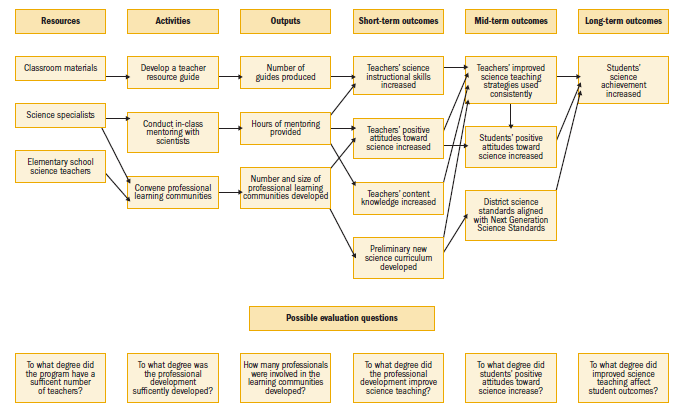 Source: REL Pacific – see link on next slide.
7
[Speaker Notes: Here is a sample logic model.   If you look around at various sources, you’ll see that logic models vary from one another, and we do not require any particular format.   However, this one makes sense because it shows clearly the logical relationship between the resources you have available and the activities you’ll be conducting (i.e. the inputs) and the expected outcomes of the project.  This example includes inputs; activities; outputs; and short, mid, and long-term outcomes.]
LOGIC MODEL Resources
Education Logic Model (ELM) Application (REL Pacific)
http://relpacific.mcrel.org/resources/elm-app/ 
 
Logic models: A tool for effective program planning, collaboration, and monitoring (REL Pacific)
https://ies.ed.gov/ncee/edlabs/regions/pacific/pdf/REL_2014025.pdf
 
Logic models: A tool for designing and monitoring program evaluations (REL Pacific)
https://ies.ed.gov/ncee/edlabs/regions/pacific/pdf/REL_2014007.pdf
 
Logic models for program design, implementation, and evaluation: Workshop toolkit  (REL Northeast and Islands)
https://ies.ed.gov/ncee/edlabs/regions/northeast/pdf/REL_2015057.pdf
8
[Speaker Notes: The Regional Educational Laboratories have developed a number of resources that you can use to help you produce a logic model of your own.  These are useful because they can walk you through the process of creating a logic model and show you some examples along the way.]
D. Adequacy of Resources and Quality of The Management Plan (20 pts)
Expansion
The applicant's capacity (e.g., in terms of qualified personnel, financial resources, or management capacity) to bring the proposed project to scale on a national or regional level (as defined in 34 CFR 77.1(c)) working directly, or through partners, during the grant period. (10 points)
The adequacy of the management plan to achieve the objectives of the proposed project on time and within budget, including clearly defined responsibilities, timelines, and milestones for accomplishing project tasks.  (5 points)
The extent to which the costs are reasonable in relation to the objectives, design, and potential significance of the proposed project. (5 points)
9
[Speaker Notes: The next criterion is Adequacy of Resources and Quality of the Management Plan, worth 20 points.  There are four factors:

(1)  The adequacy of the management plan to achieve the objectives of the proposed project on time and within budget, including clearly defined responsibilities, timelines, and milestones for accomplishing project tasks.	
(2)  The applicant’s capacity (e.g., in terms of qualified personnel, financial resources, or management capacity) to bring the proposed project to scale on a national or regional level (as defined in 34 CFR 77.1(c)) working directly, or through partners, during the grant period.
(3)  The potential for the incorporation of project purposes, activities, or benefits into the ongoing program of the agency or organization at the end of Federal funding.
The extent to which the costs are reasonable in relation to the objectives, design, and potential significance of the proposed project.   

Note that the third factor refers to the potential for continuation of the project.  Applicants are encouraged to consider how they and all relevant partners plan to continue operations so that scaling may continue after federal funding ends.]
Management Plan
Components To Consider
Goal(s):  An ambitious statement(s) of what the project intends to accomplish. What do you hope to accomplish by implementing your project?
Objective(s) and Performance Measures: Objectives that illustrate concrete attainment to be achieved by following specific steps in support of the project goals. Are your objectives SMART (Specific, Measurable, Achievable, Relevant, and Time-bound)? Are objectives supported by performance measures that are observable indicators to assess how well objectives are being met. How will you measure the success of your project? 
Activities: Day to day pieces that must be completed to signal that the grant is on track for being on time and within budget.
Responsible Personnel: Explicit detail about who will carry out what activities
Timeline (Start/End Dates): Provide some timeline that will allow task monitoring. Is the timeline realistic? Does it include milestones?
10
[Speaker Notes: In order to respond to the first factor under Selection Criterion D, you need to create a project management plan.  Here are some key components of a typical well-designed management plan.   You may find it helpful to use this format – or something similar.]
Management Plan
Example
11
[Speaker Notes: Here’s what a sample management plan might look like.

It wouldn’t be unusual for a management plan to take up several pages of a project narrative, but it’s up to you to decide the length and level of detail that would best communicate your plan to reviewers.]
E. Quality of Project Evaluation (25 pts)
Expansion
The extent to which the methods of evaluation will, if well implemented, produce evidence about the project's effectiveness that would meet the What Works Clearinghouse standards without reservations as described in the What Works Clearinghouse Handbook (as defined in 34 CFR 77.1(c)). (15 points)
The extent to which the evaluation will provide guidance about effective strategies suitable for replication or testing in other settings. (5 points)
The extent to which the evaluation plan clearly articulates the key project components, mediators, and outcomes, as well as a measurable threshold for acceptable implementation. (5 points)
12
[Speaker Notes: The application package instructions includes more detail about factor 2. In an excellent response, an applicant might propose an evaluation plan that will produce details for other entities who might want to replicate all or part of the proposed project. Evaluation plan includes a robust implementation study to provide information on specific project components, lessons learned in implementation considerations, and other guidance to the field for other practitioners to replicate or test the project.]
Evaluation Expectations
Expansion
Must be an independent evaluation.
Design must have potential to meet What Works Clearinghouse standards without reservations.
Encouraged to examine cost-effectiveness of practices.
Encouraged to describe how the grant’s scaling strategy will be assessed.
Should be mindful of the performance measure to examine cost-effectiveness of practices.
13
Technical Assistance Resources on Evaluation
WWC Procedures and Standards Handbooks
Technical Assistance Materials for Conducting Rigorous Impact Evaluations
IES/NCEE Technical Methods papers  	
In addition,  applicants may view one optional webinar recording that were hosted by the Institute of Education Sciences:
Strategies for designing and executing experimental studies that meet What Works Clearinghouse evidence standards without reservations:   WWC | Designing Strong Studies Webinar Video (ed.gov)
14
[Speaker Notes: Here are some helpful resources that have been put together by the Department’s Institute of Education Sciences, (IES) that you may wish to consult in planning your project evaluation.   It’s particularly important that you become familiar with the first of these, the What Works Clearinghouse Procedures and Standards Handbooks, not only to make sure your evaluation meets What Works Clearinghouse standards, but also because the Handbook will help you to understand the EIR evidence requirements.]
Suggestions for Selecting an Evaluator
Is the evaluator closely familiar with What Works Clearinghouse standards?
Has the evaluator conducted evaluations using a variety of designs and methodologies?  Has the evaluator published?
Does the evaluator have a team of qualified individuals? 
Is the evaluator independent?
Does the evaluator have strategies for recruiting control sites and experience working with districts to gain appropriate consents and to share data 
Does the evaluator have experience managing data records and protecting student privacy?
15
Suggestions for Selecting an Evaluator (cont.)
Is your evaluator familiar with the literature in the area in which you’re working?
Do you see eye to eye on the goals of the evaluation, and would you have a good working relationship?
Have you talked about what might happen to the design and/or the budget if things do not go as planned?
Problems with recruitment
Problems with attrition
Delays or changes to the program
Are your expected deliverables clearly defined?
Have you clearly defined responsibilities of program staff vs. evaluators, or internal vs. independent evaluators?
16
Overview of Expansion Review Process
Using the selection criteria, applications are scored by peer reviewers who:
Are independent, external experts (content and evaluation)
Undergo intensive vetting and rigorous training
Receive ongoing support during the review
17
Recommendations For organizing your application
We recommend that you organize and sequence your application narrative using the selection criteria.
Within each criterion, make sure that you include a direct response to each of the factors under that selection criterion.
Reviewers will be instructed that they may use material from anywhere in the application, including the appendices, to score and evaluate each criterion, but they will have an easier job if each section of your narrative is clear, well-organized, and complete – and doesn’t require them to search for information.
When appropriate, use language from the selection criteria to help guide reviewers (For example, “This project will be nationally significant because…” or “This project represents an exceptional response to the Absolute Priority because…”)
18
Education Innovation and Research (EIR)Expansionselection criteria and scoring
NOTE: THESE SLIDES ARE INTENDED AS GUIDANCE ONLY. PLEASE REFER TO THE OFFICIAL NOTICES AS THEY ARE PUBLISHED IN THE FEDERAL REGISTER.